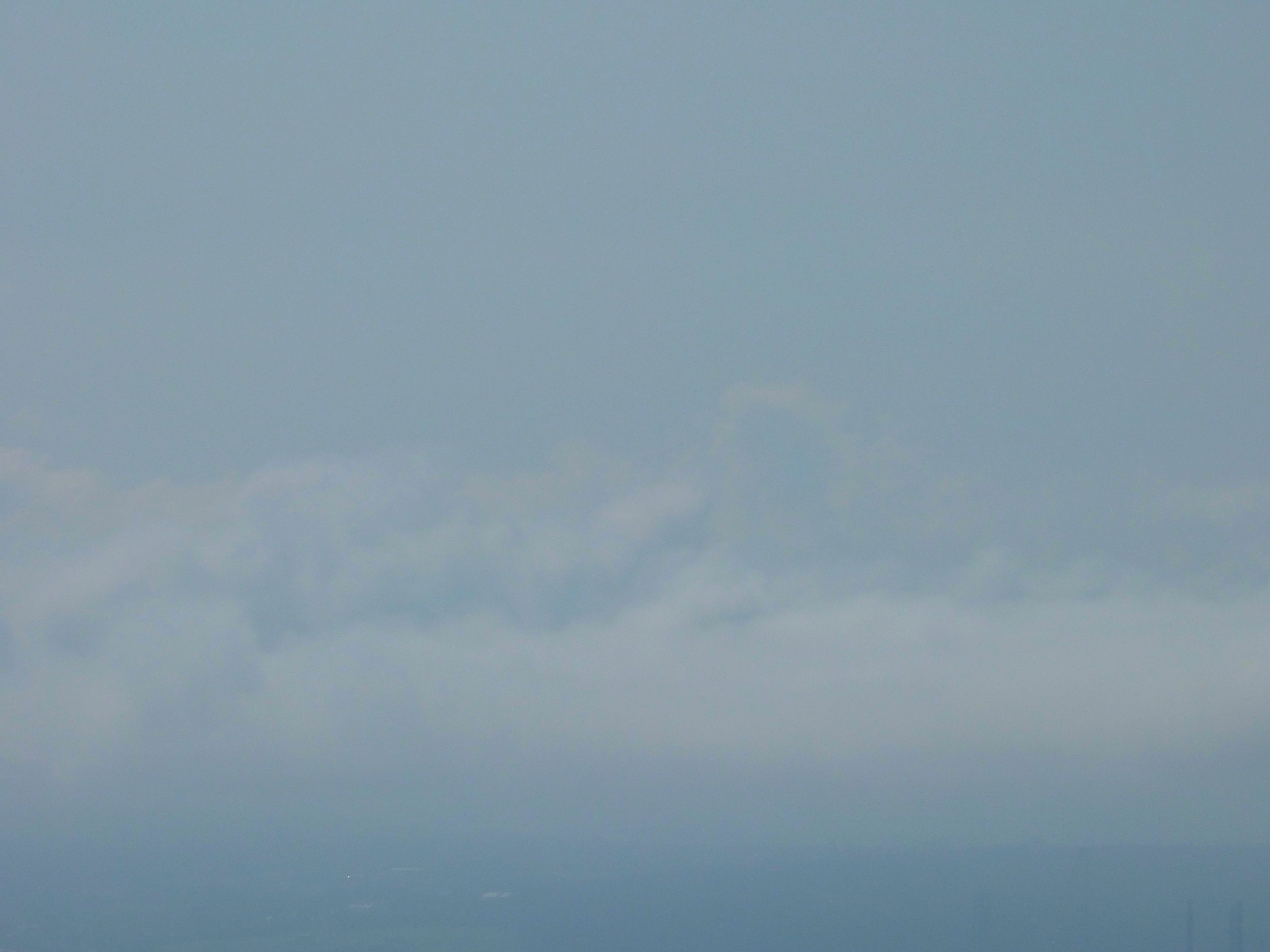 All    God our Father,
    long-suffering, full of grace and truth,
    you create us from nothing and give us life.
    You give your faithful people     new life in the water of baptism.
    You do not turn your face from us,
    nor cast us aside.
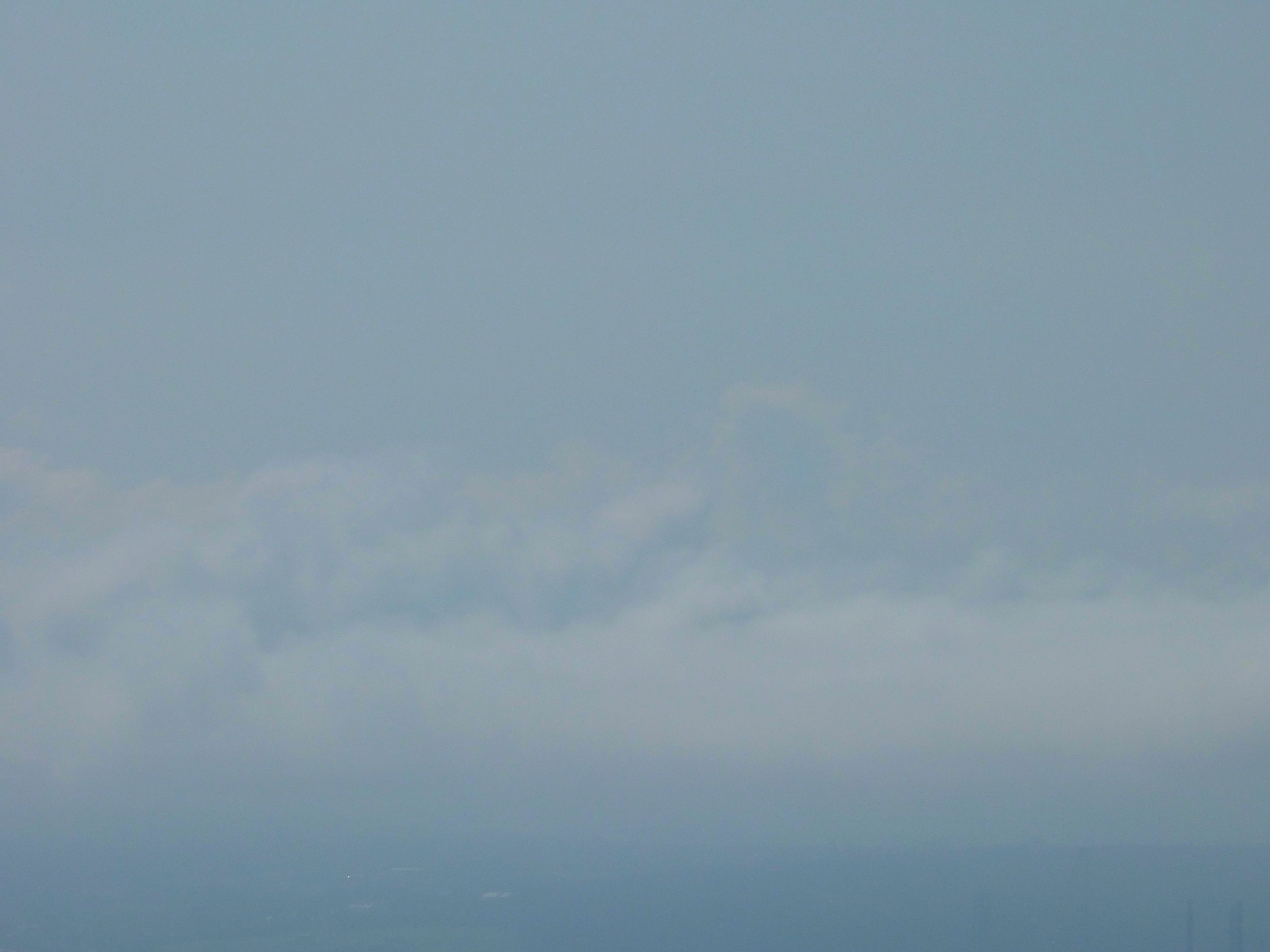 We confess that we have sinned
    against you and our neighbour.
    We have wounded your love     and marred your image in us.
    Restore us for the sake of your Son,
    and bring us to heavenly joy,
    in Jesus Christ our Lord.  
    Amen.
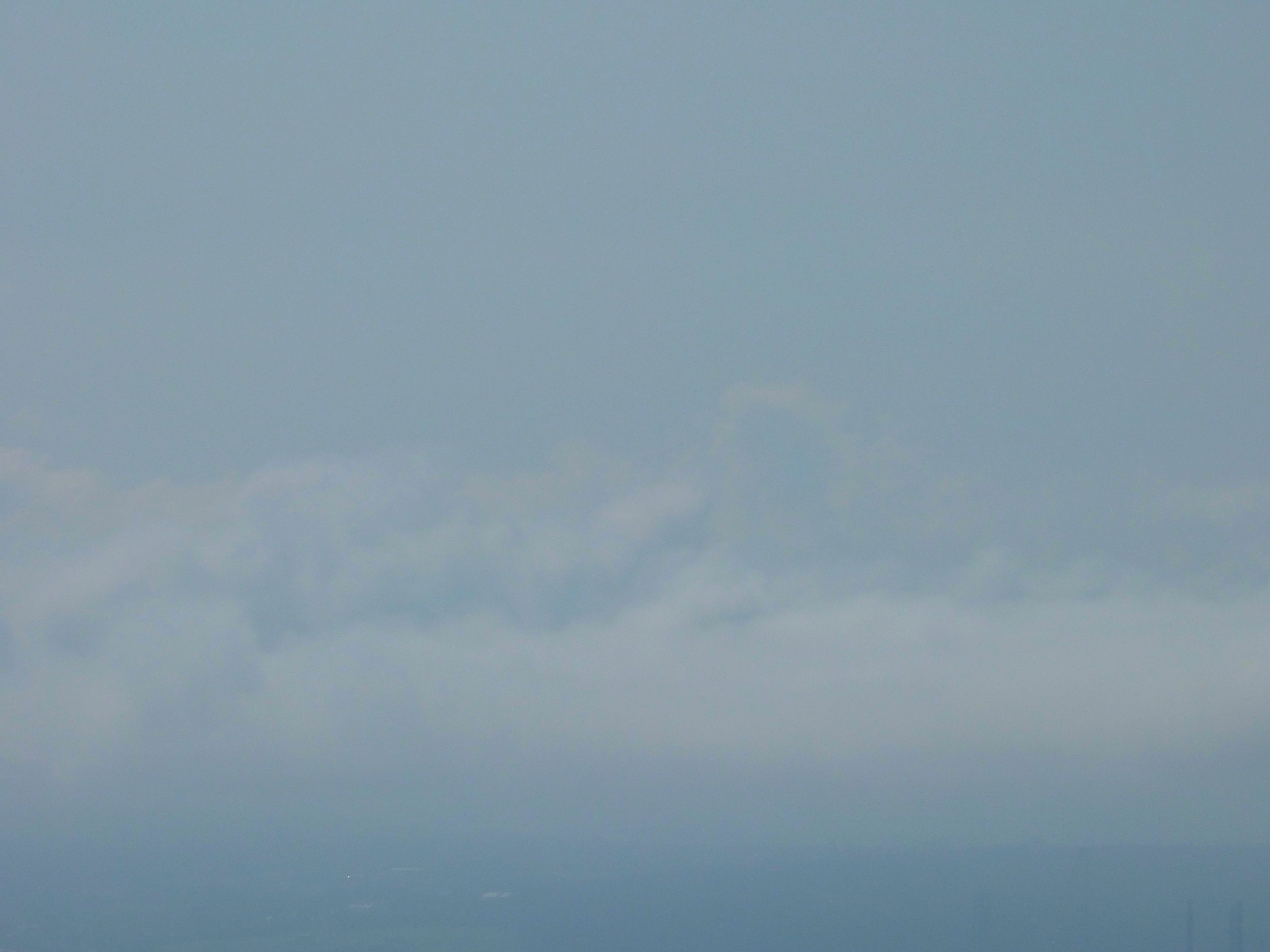